와인 전문 기업 ㈜에프엘코리아                            브랜드 문의 02)449-3151
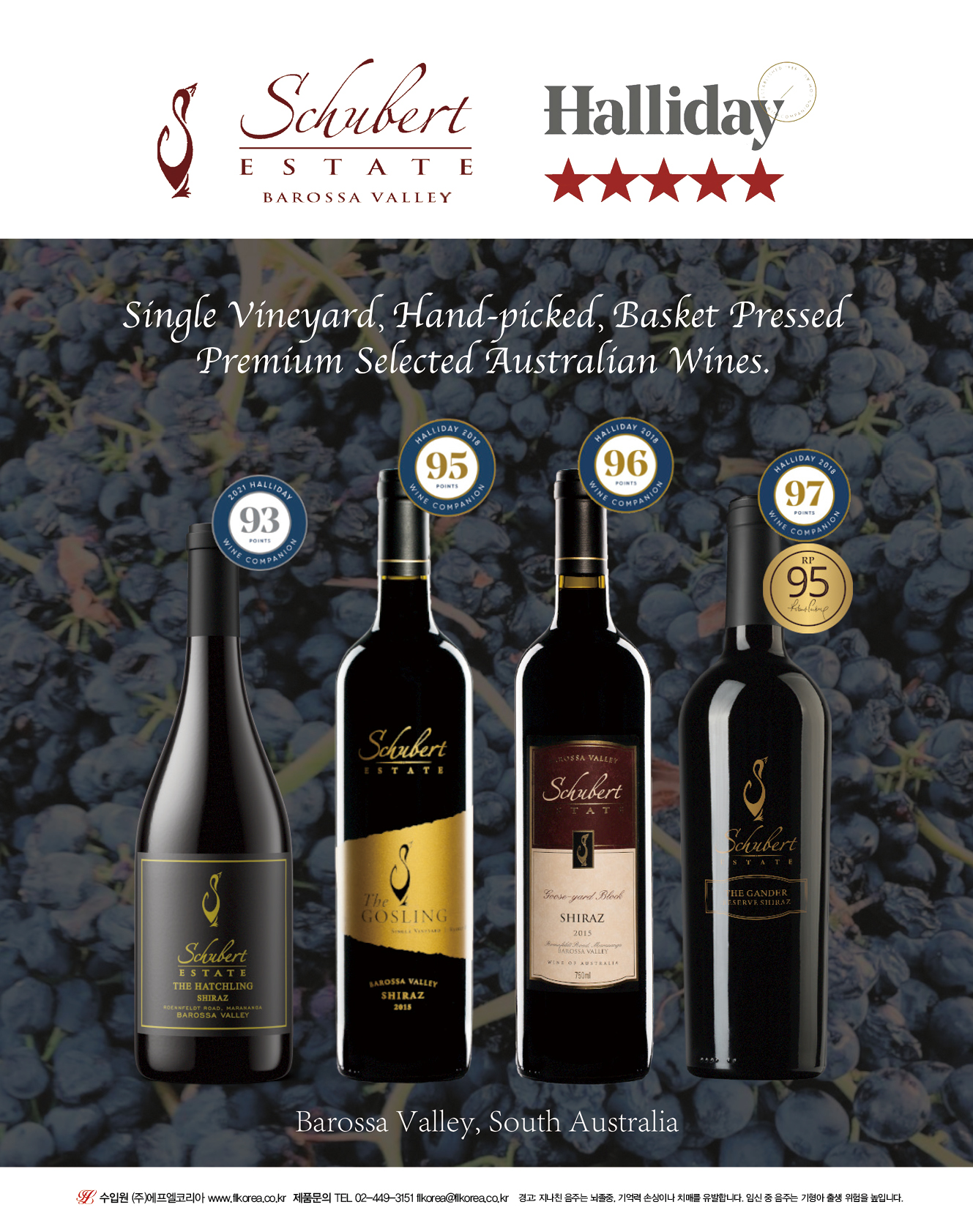 BRAND STORY / 브랜드 스토리
슈베르트 이스테이트(Schubert Estate)는 호주 고 품질 와인 산지로 알려진 바로사  밸리에 
위치하고 있으며, 1890년 요한 슈베르트와 그의 가족이 정착하면서 그 역사가 시작됩니다.
1915년부터 와인 생산을 위해 포도밭 관리를 통해 2000년 단일 배럴 생산품이자 대표적인
품목인 구스야드 블록 쉬라즈를 처음 출시하였고, 다양한 포도밭 블록의 프리미엄 쉬라즈의
생산을 하고 있으며, 대표적인 평론가인 제임스 할러데이와 로버트 파커로부터 좋은 평가를
받아 명품 와인의 정의를 내려주고 있습니다.
거위를 테마로 와인의 각 이름들이 이어져 있는 와인 라인업을 보유하고 있습니다.
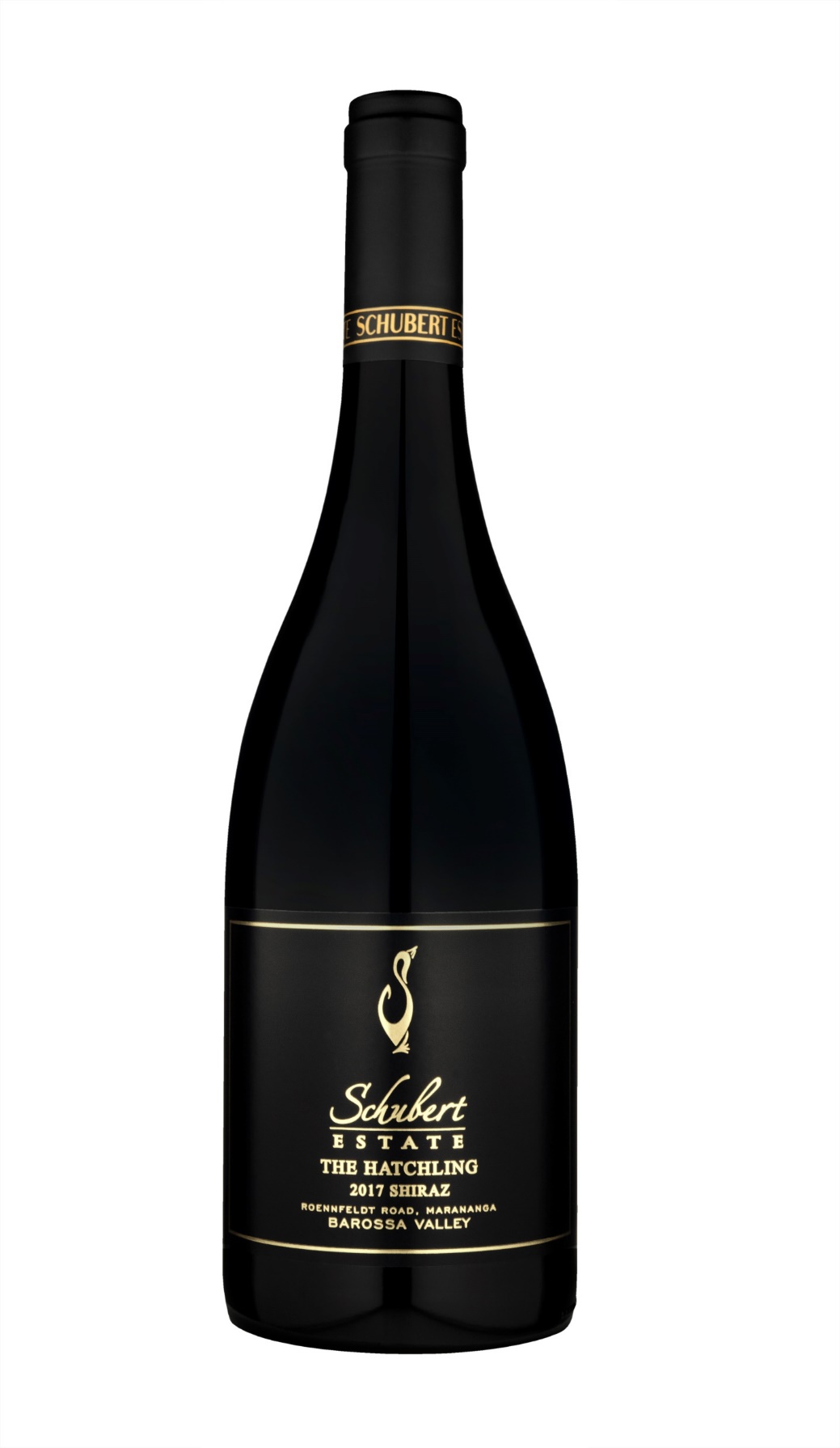 PRODUCT INTRODUCTION / 제품 소개
더 해츨링 쉬라즈 2020 (The Hatchling Shiraz)
(해츨링은 갓 부화한 새를 의미하며 와인의 각 이름들이 테마로 이어져 있습니다)
생산지역 : BAROSSA
포도품종: 쉬라즈 100% 18개월 프렌치 오크 숙성후 출하, NON 필터링 
짙은 루비 빛깔의 레드 컬러
구운 매운향 바이올렛 및 카시스 힌트의 복합적인 느낌의 섬세한 탄닌와 이어지는 긴 여운

SELLING POINT / 주요 판매 포인트 및 한 줄 평
호주 프리미엄 쉬라즈의 화려한 명품 브랜드 7,000병 한정생산
AWARDS / 수상 내역
James Halliday 5 stars Winery                                                                                                          James Halliday 93 pts (2017빈티지)                                                                                                 Mundus Vini 2024 Gold                                                                                                                       Sakura Awards 2024 Gold (2019빈티지)                                                                                                              Sakura Awards 2024 Silver
제임스 할러데이 5 STARs 
바로사 명품 셀렉션